Figure 1. Regions identified with decreased FA values in 17 children with histories of early deprivation compared with ...
Cereb Cortex, Volume 20, Issue 3, March 2010, Pages 561–569, https://doi.org/10.1093/cercor/bhp122
The content of this slide may be subject to copyright: please see the slide notes for details.
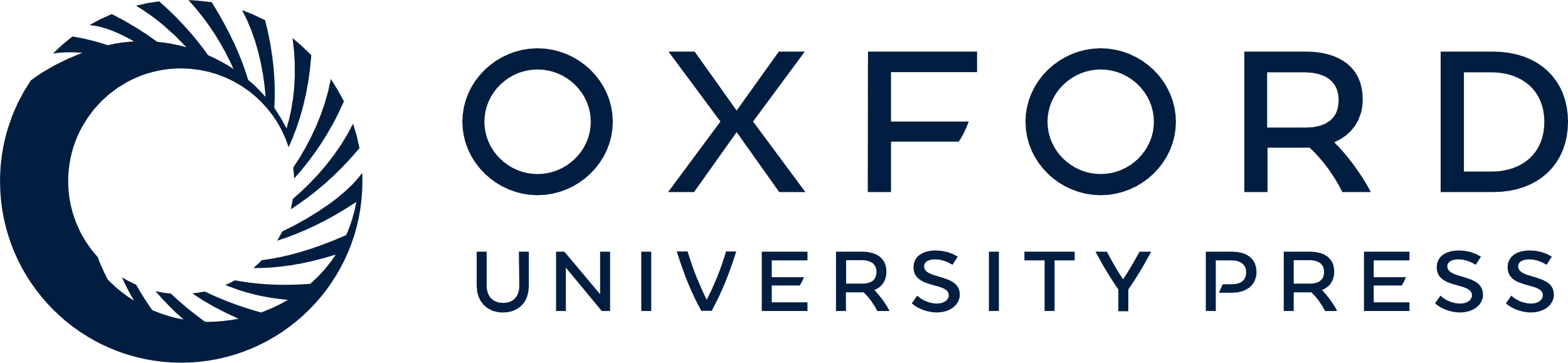 [Speaker Notes: Figure 1. Regions identified with decreased FA values in 17 children with histories of early deprivation compared with 15 healthy control subjects. L: left, R: right, UNF: uncinate fasciculus (a–c), ARF: arcuate fasciculus, and SLF: superior longitudinal fasciculus (d–h).


Unless provided in the caption above, the following copyright applies to the content of this slide: © The Author 2009. Published by Oxford University Press. All rights reserved. For permissions, please e-mail: journals.permissions@oxfordjournals.org]